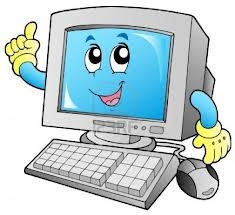 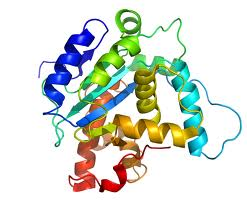 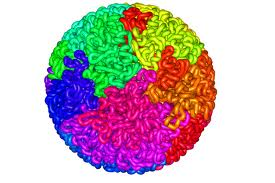 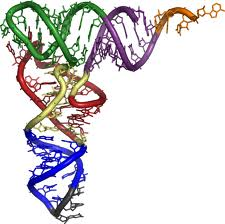 Computational Modeling of Molecular Structure
Jianlin Cheng, PhD
Department of EECS
University of Missouri, Columbia
Spring, 2019
The Genomic Era
Collins, Venter, Human Genome, 2000
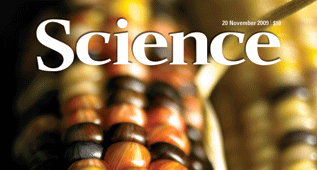 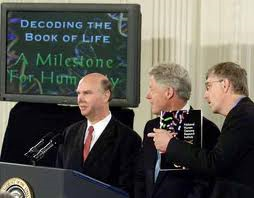 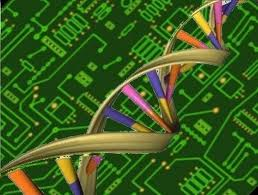 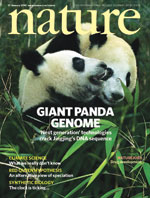 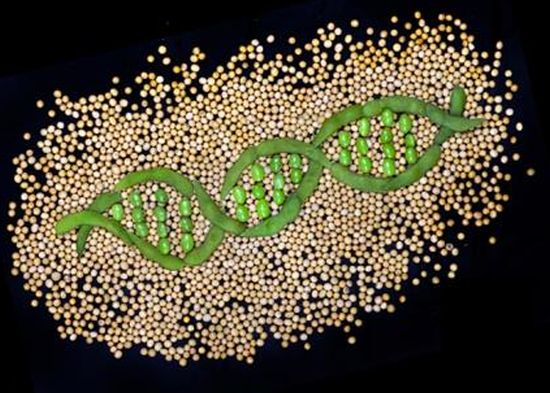 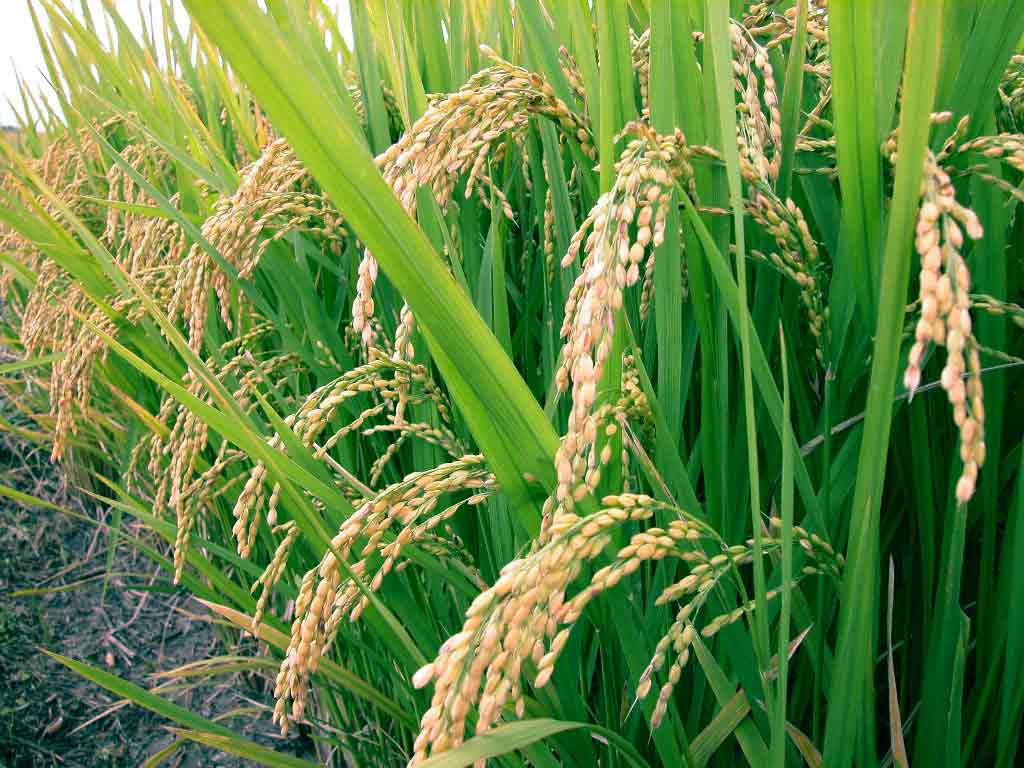 DNA Sequencing Revolution
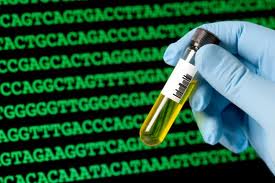 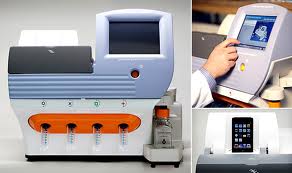 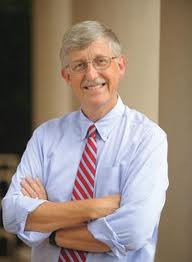 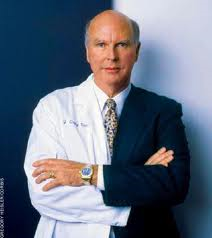 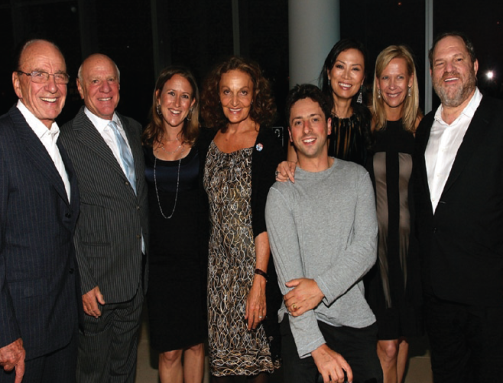 $1000 Personal Genome
Scientists
Company
Government
A Topic of Big Bio Data Analysis
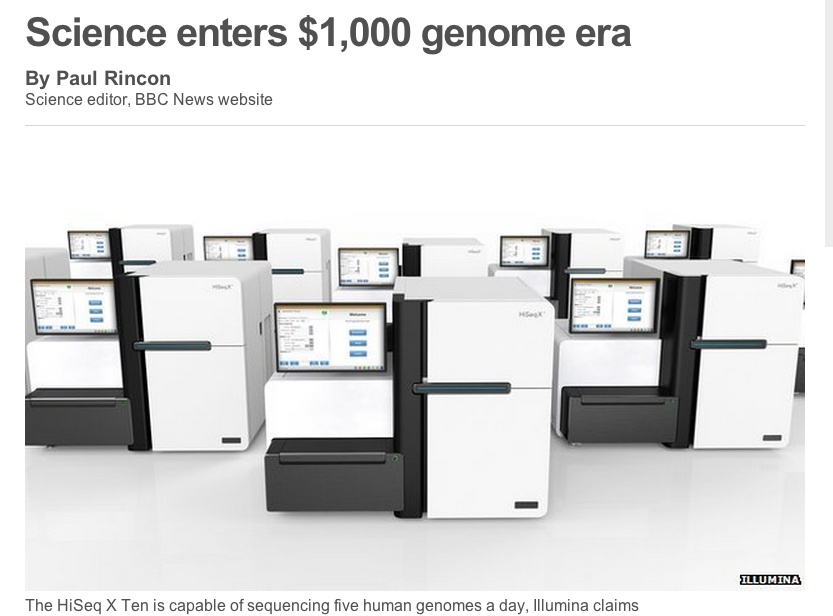 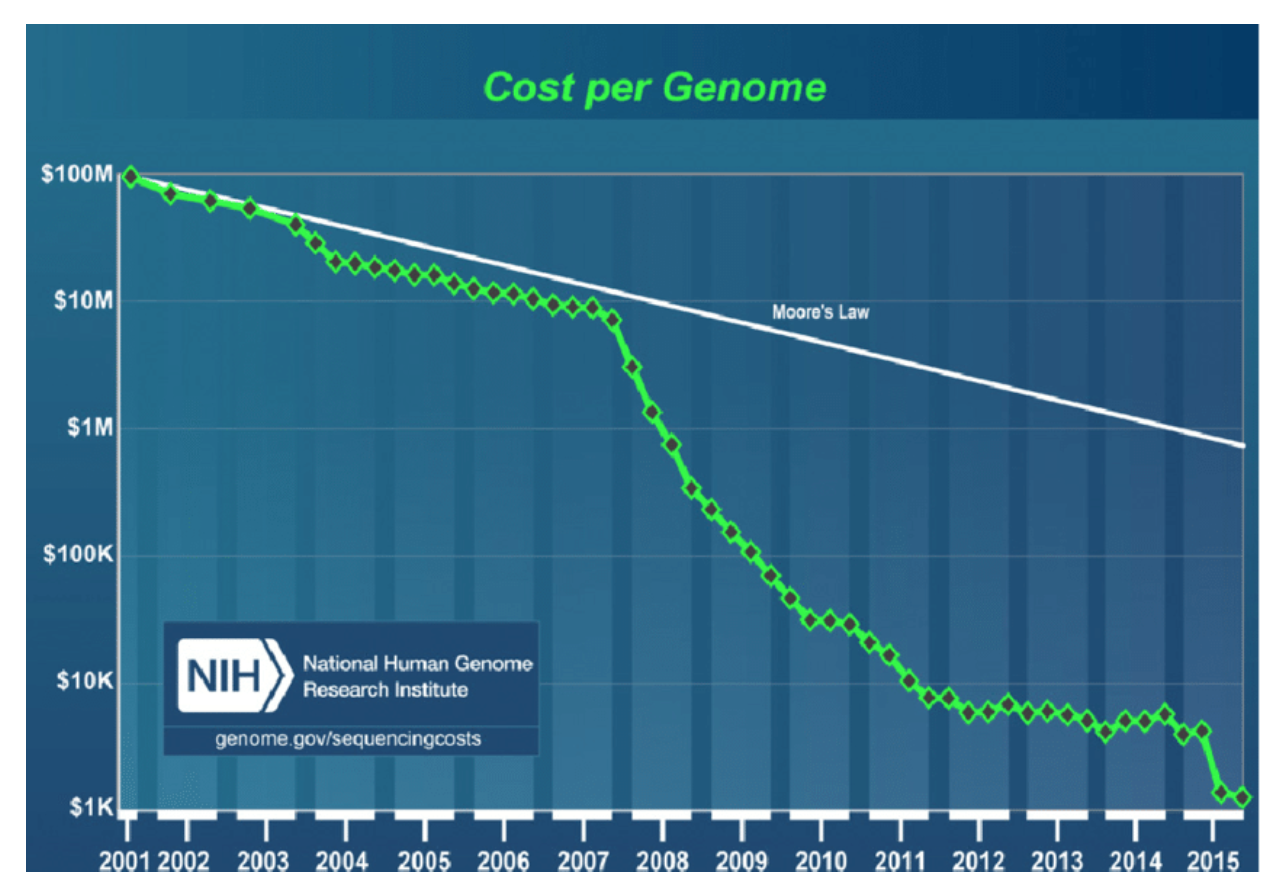 AI, Deep Learning, Google’s DeepMind
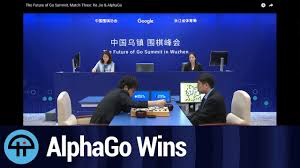 DeepMind’s AlphaFold Buzz
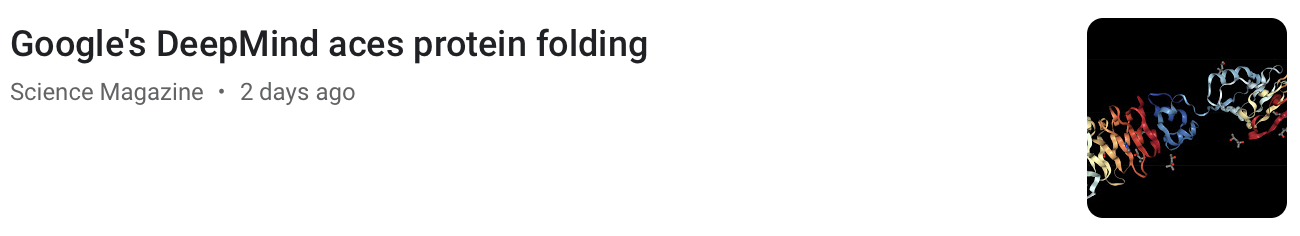 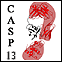 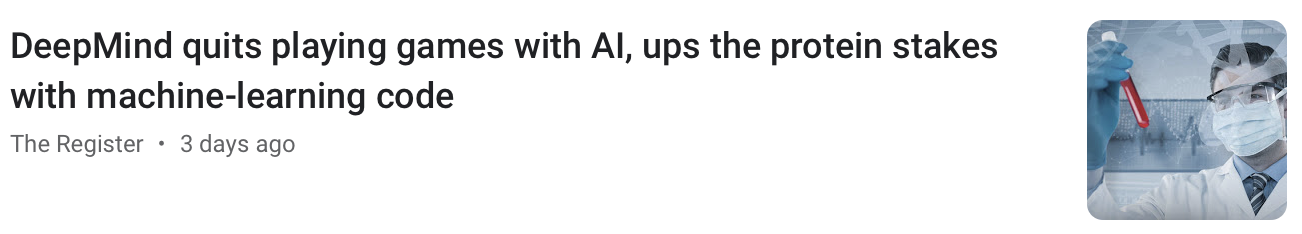 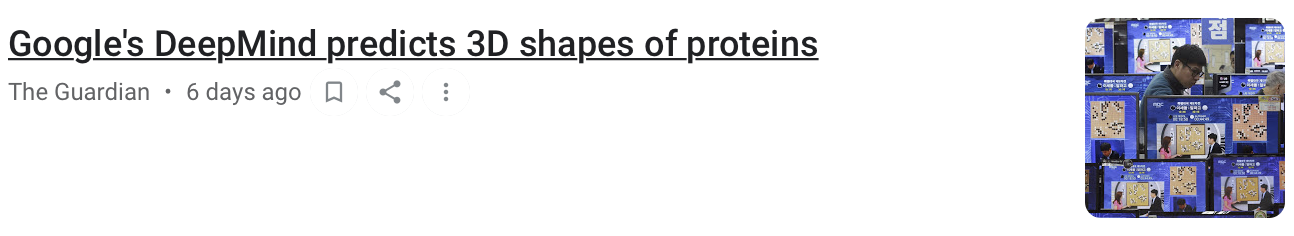 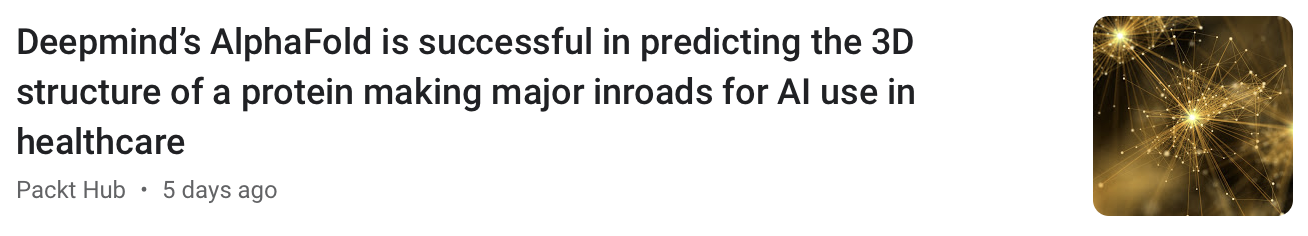 AlphaFold is built on the original ideas and stratigies developed by the protein folding community over many years! Deeper networks, better engineering, and innovative integration.
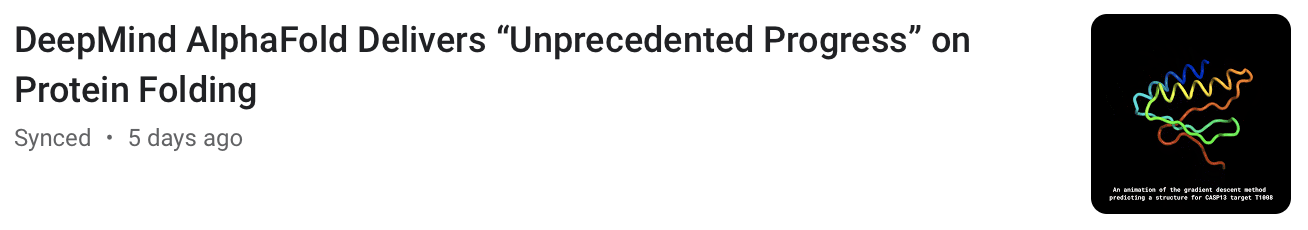 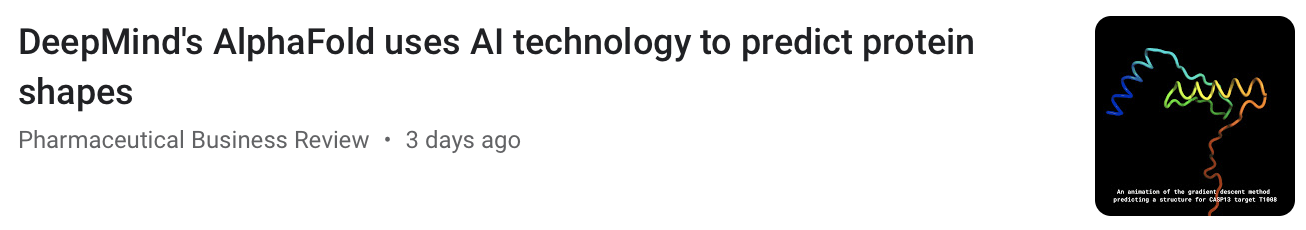 Top 20 out of 98 predictors in CASP13
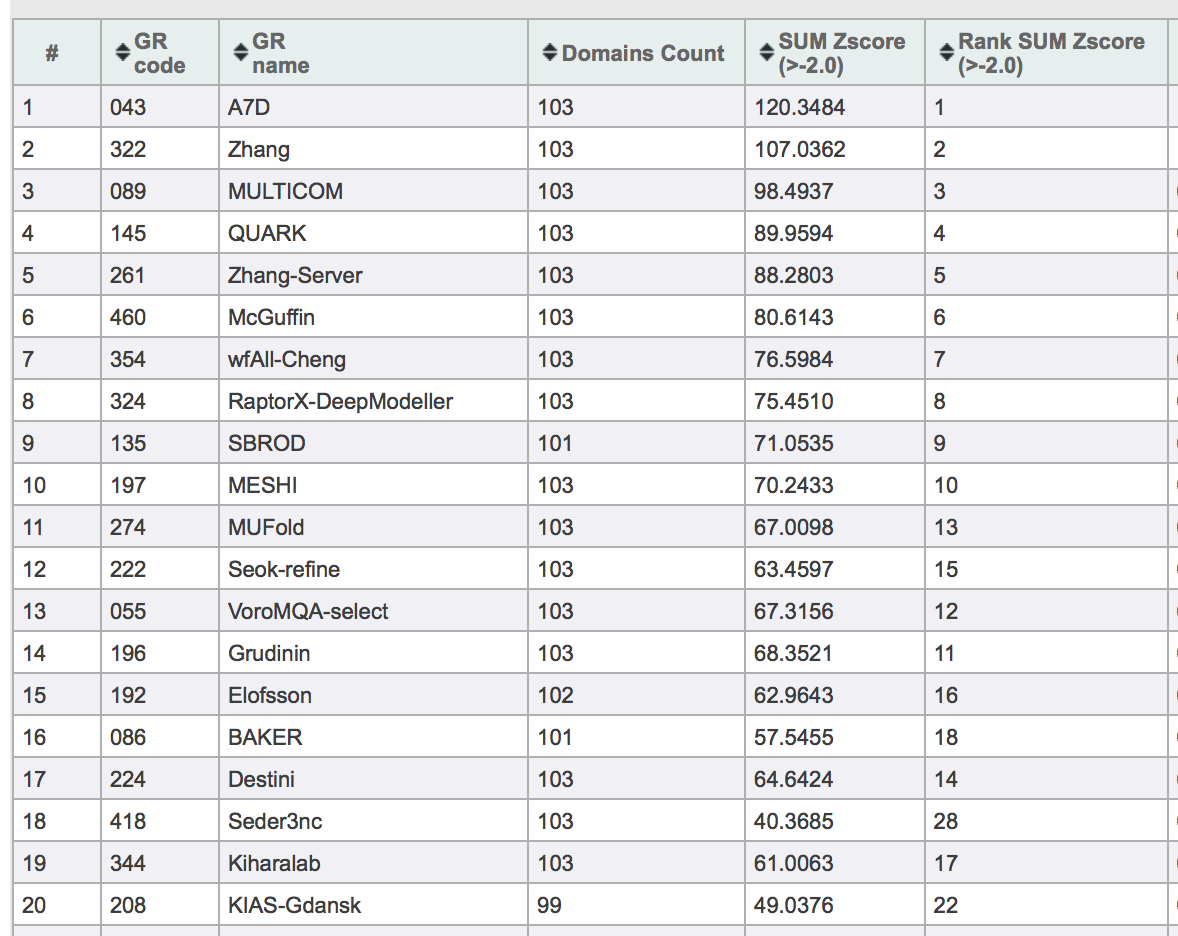 100 Top Scientific Problems by Science Magazine
http://science.sciencemag.org/content/309/5731/78.2.full
Can we predict how proteins will fold?
Out of a near infinitude of possible ways to fold, a protein picks one in just tens of microseconds. The same task takes 30 years of computer time.
How many proteins are there in humans?
It has been hard enough counting genes. Proteins can be spliced in different ways and decorated with numerous functional groups, all of which makes counting their numbers impossible for now.
How do proteins find their partners?
Protein-protein interactions are at the heart of life. To understand how partners come together in precise orientations in seconds, researchers need to know more about the cell's biochemistry and structural organization.
What role do telomeres and centromeres play in genome function?
These chromosome features will remain mysteries until new technologies can sequence them.
Why are some genomes really big and others quite compact?
The puffer fish genome is 400 million bases; one lungfish's is 133 billion bases long. Repetitive and duplicated DNA don't explain why this and other size differences exist.
What is all that “junk” doing in our genomes?
DNA between genes is proving important for genome function and the evolution of new species. Comparative sequencing, microarray studies, and lab work are helping genomicists find a multitude of genetic gems amid the junk.
How can genome changes other than mutations be inherited?
Researchers are finding ever more examples of this process, called epigenetics, but they can't explain what causes and preserves the changes.
What are the limits of learning by machines?
Computers can already beat the world's best chess players, and they have a wealth of information on the Web to draw on. But abstract reasoning isstill beyond any machine.
Objectives
Properties of molecular structures (proteins, RNA, genome / DNA)
Computational representation of molecular structures
Data-driven computational modeling of molecular structures
Application of modeling of molecular structures such as drug design
Significance of Studying Molecular Structures
One foundation of life sciences
Personal healthcare and medicine
One major topic of bioinformatics and computational biology – an important field of computer science
A great application area of computer algorithms, data science and artificial intelligence (AI)
A very interdisciplinary field (CS, machine learning, data science, stats, math, biology, chemistry, physics)
A Good Career for CS Graduates
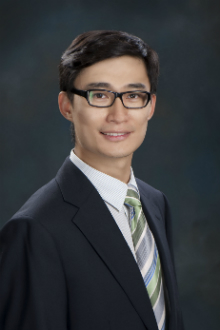 Five PhD graduates are assistant / associate professors of bioinformatics in CS departments
One PhD student secured a scientist position in a bioinformatics company
One PhD student works for Microsoft
One PhD student as postdoc at Cornell
Numerous other graduate students received 
   good training and worked in data-intensive fields
   (IBM, Didi, etc).
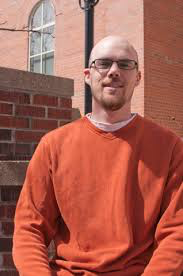 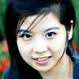 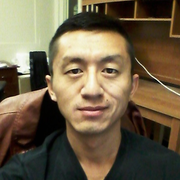 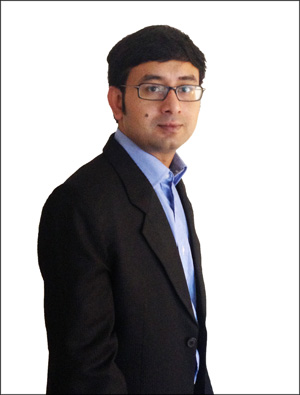 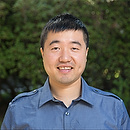 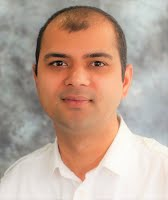 Three Kinds of Structures
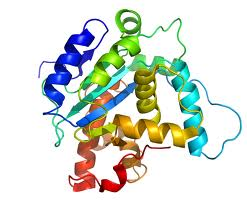 Protein Structure


Genome Structure


RNA Structure
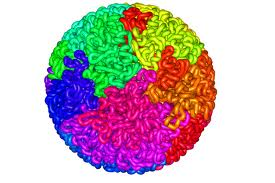 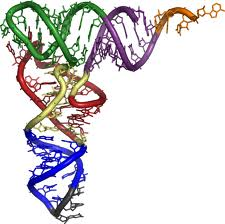 Representation of Molecular Structures
X, Y, Z coordinates
Euclidean grid
Vector and angles
Computer graphics
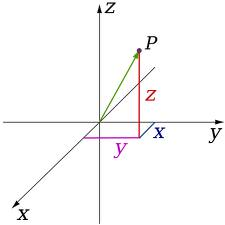 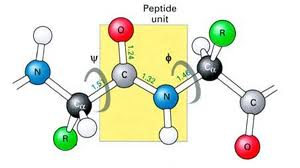 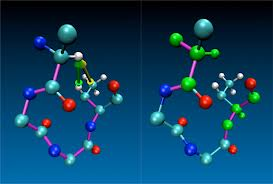 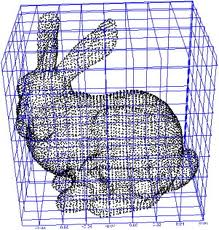 Algorithms
Grid-based simulation (random walk)
Vector-based simulation
Angular-based simulation
Gradient descent simulation and variants
Simulated annealing
Markov Chain Monte Carlo
Probabilistic modeling 
Constraint-based optimization
Machine learning (e.g., deep learning)
Software Packages
RasMol, Jmol, PyMol, Chimera
Modeller, Rosetta, I-TASSER, MULTICOM, MTMG, IMP, CNS, CONFOLD, Zdock, MOGEN, LorDG, GenomeFlow, AutoDock, DeepCov, DNCON
Keras, Tensoflow
Your own algorithm, implementation, and practice
Course Format
Course web site: http://calla.rnet.missouri.edu/cheng_courses/cscmms2019/ 
Problem solving 
Active learning by practicing
Syllabus (see details)
Teaching Format of Each Topic
Course Introduction
Group project:

~4 students per group

Rotate as topic coordinator

Each member participates
in every topic

All members present
the whole project
Topic Lecture (reading)
Problem Definition (discussion, planning)
Plan Presentation
Project Implementation (programming)
Results and Analysis (report and update)
Final presentation and report
Grading
Class discussions (15%)
Literature reviews (10%)
Topic plan presentation (20%, group)
Topic implementation and report (45%, group)
Final presentation (10%, group)
Grade scale: A+, A, A-, B+, B, B-, C+, C, C-, and F.
Introduction to Molecular Biology for Computer Science and Engineering Students
Introduction to Molecular Biology
Cell is the unit of structure and function of all living things.
Two types of cells: eukaryote (higher organisms) and prokaryote
(lower organisms)
Phenotype
Central Dogma of Molecular Biology
Replication
Transcription
Translation
DNA
RNA
Protein
Genotype
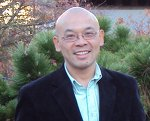 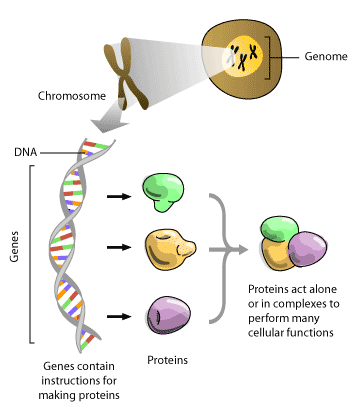 Central Dogma of Molecular Biology
Replication
Transcription
Translation
DNA
RNA
Protein
Reverse
Transcription (HIV virus)
Information flow
DNA (Deoxyribose Nucleotide Acids)
DNA is a polymer. The monomer 
units of DNA are nucleotides, 
and the polymer is known as a 
"polynucleotide." Each nucleotide 
consists of a 5-carbon sugar 
(deoxyribose), a nitrogen containing
 base attached to the sugar, and 
a phosphate group.
A is for adenine 
G is for guanine 
C is for cytosine 
T is for thymine
CGAATGGGAAA……
Introduction to DNA structure, Richard B. Hallick, 1995
Base Pairs:
A-T  (2 H-bonds)
C-G (3 H-bonds)
Hydrogen bonds: non-covalent bonds mediated by hydrogen atoms
Uncoiled DNA Molecule
Source: Dr. Gary Stormo, 2002
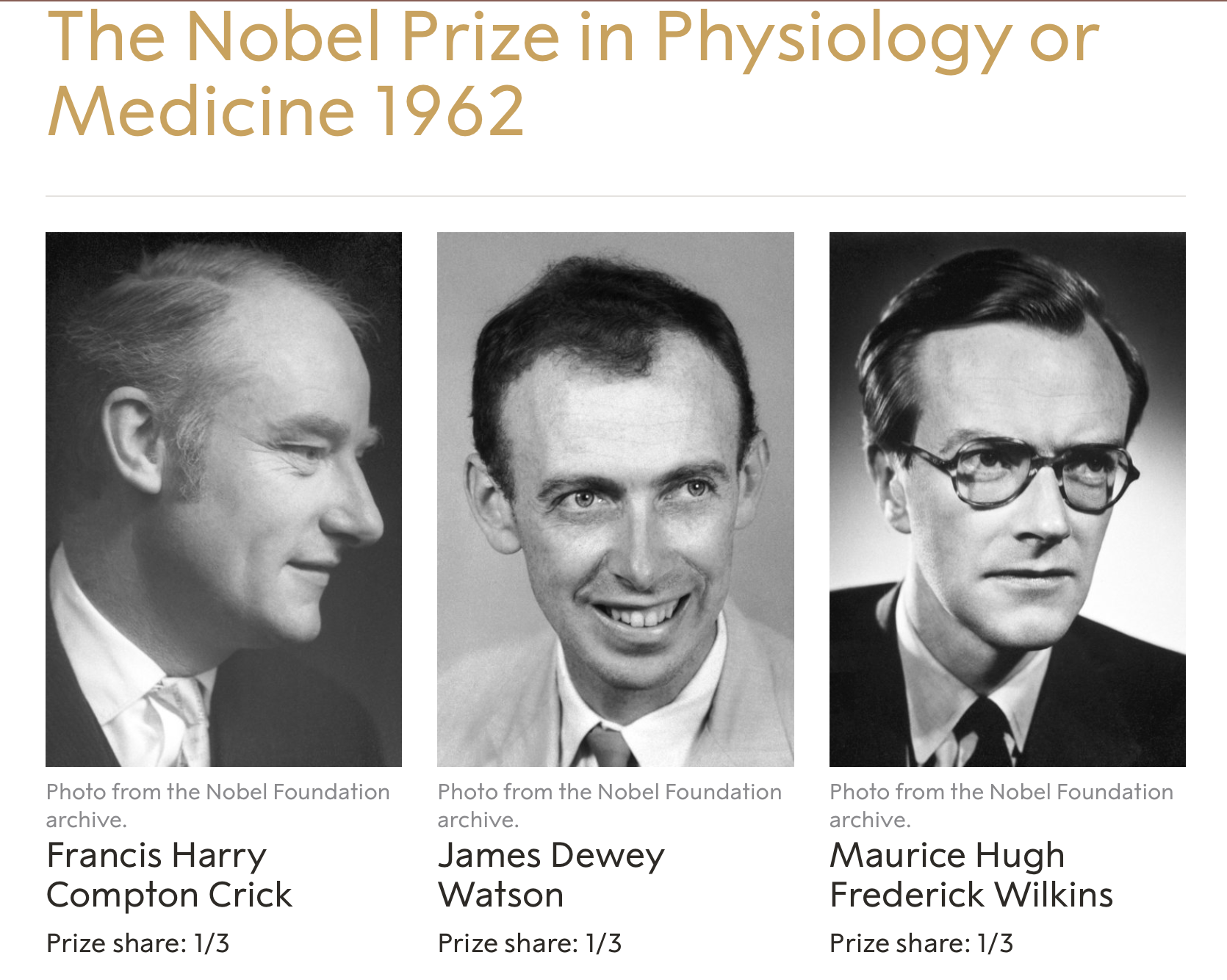 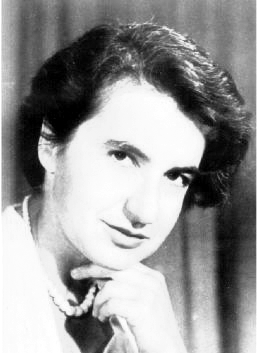 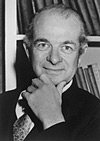 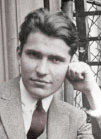 Maurice
Wilkins
Rosalind
Franklin
Linus
Pauling
Erwin
Chargaff
James Watson & Francis Crick
Fundamental Problems: How genetic information pass from one
cell to another and from one generation to next generation
DNA Replication
DNA
Polymerase
RNA (Ribose Nucleotide Acids)
ACGAAUAACAGGUAAUAAAAAUAGAUAUACCUAUAGAUUCGU
Different Kinds of RNA
mRNA: messager RNA
    carry genetic information out of nucleus for protein synthesis  (transcription process: RNA polymerase)
rRNA: ribosomal RNA
   constitute 50% of ribosome, which is a molecular assembly for protein synthesis
tRNA: transfer RNA
    decode information (map 3 nucleotides to amino acid); transfer amino acid
snRNA: small RNA molecules found in nucleus
    involve RNA splicing
Non-coding RNA
Transcription of Gene into RNA
Genetic Code and Translation
Three Nucleotides
is called a codon.
Protein Sequence
A directional sequence of amino acids/residues
N
C
…
Amino Acid 1
Amino Acid 2
Peptide bond
Amino Acid Structure
Lysine
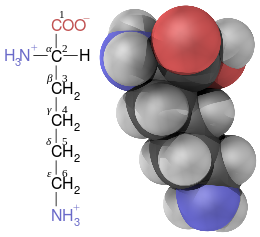 Amino Acids
Hydrophilic
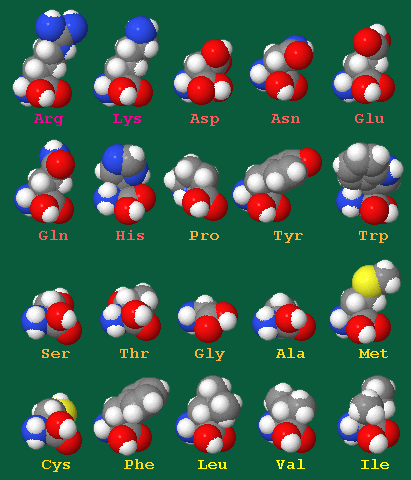 Central Dogma of Proteomics
AGCWY……
Cell
Sequence                           Structure               Function
The Genomic Era
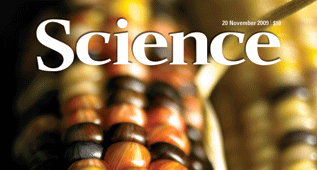 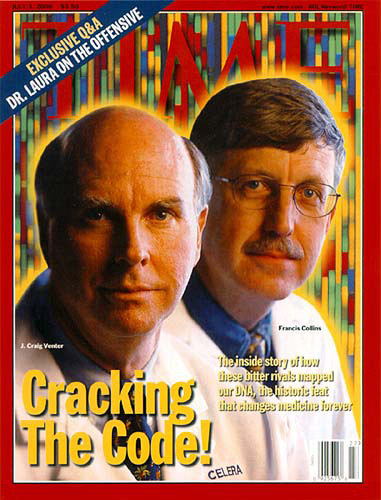 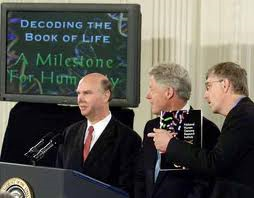 Collins, Venter, Human Genome, 2000
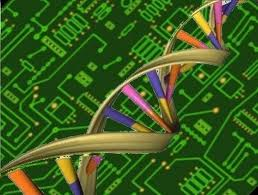 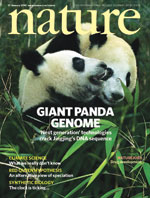 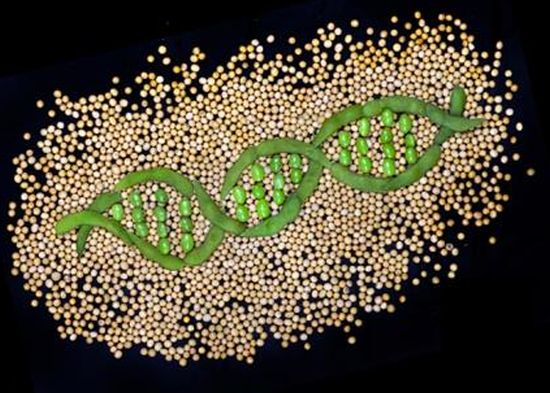 Personal Genome’s Implications
Personalized Disease Prevention
Personalized Disease Diagnosis
Personalized Medicine
Personalized Health Care
Precision Medicine
Genome Implications to Information Sciences and Life Sciences
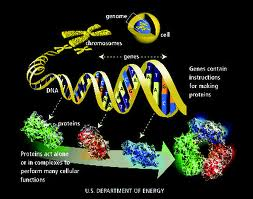 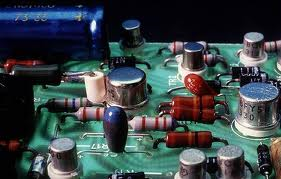 Elements and Systems
Assignment One
Read one of the two  articles and write a half page summary:
 A. Sali. T. Blundell. Comparative Protein Modeling by Satisfaction of Spatial Restraints.  JMB, 1993.

J. Li, J. Cheng. A Stochastic Point Cloud Sampling Method for Multi-Template Protein Comparative Modeling. Scientific Reports, 2016. 
 
Submit your review summary (half page) 
to mumachinelearning@gmail.com . 
Due by Feb. 10 (Sunday). 


Form your group (~4 students per group)
Acknowledgements
images.google.com and all the authors providing valuable images